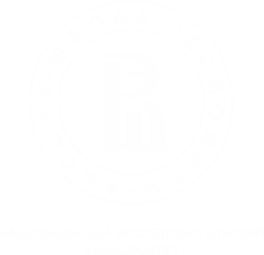 Aлгоритмы планирования радиоресурсов для методов неортогонального доступа к каналу
Подготовила:
Румянцева Екатерина

Руководитель проекта:
Хоров Евгений Михайлович
Москва, 2018
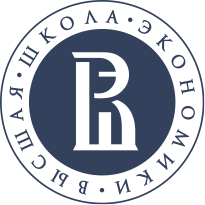 Департамент прикладной математики
NOMA
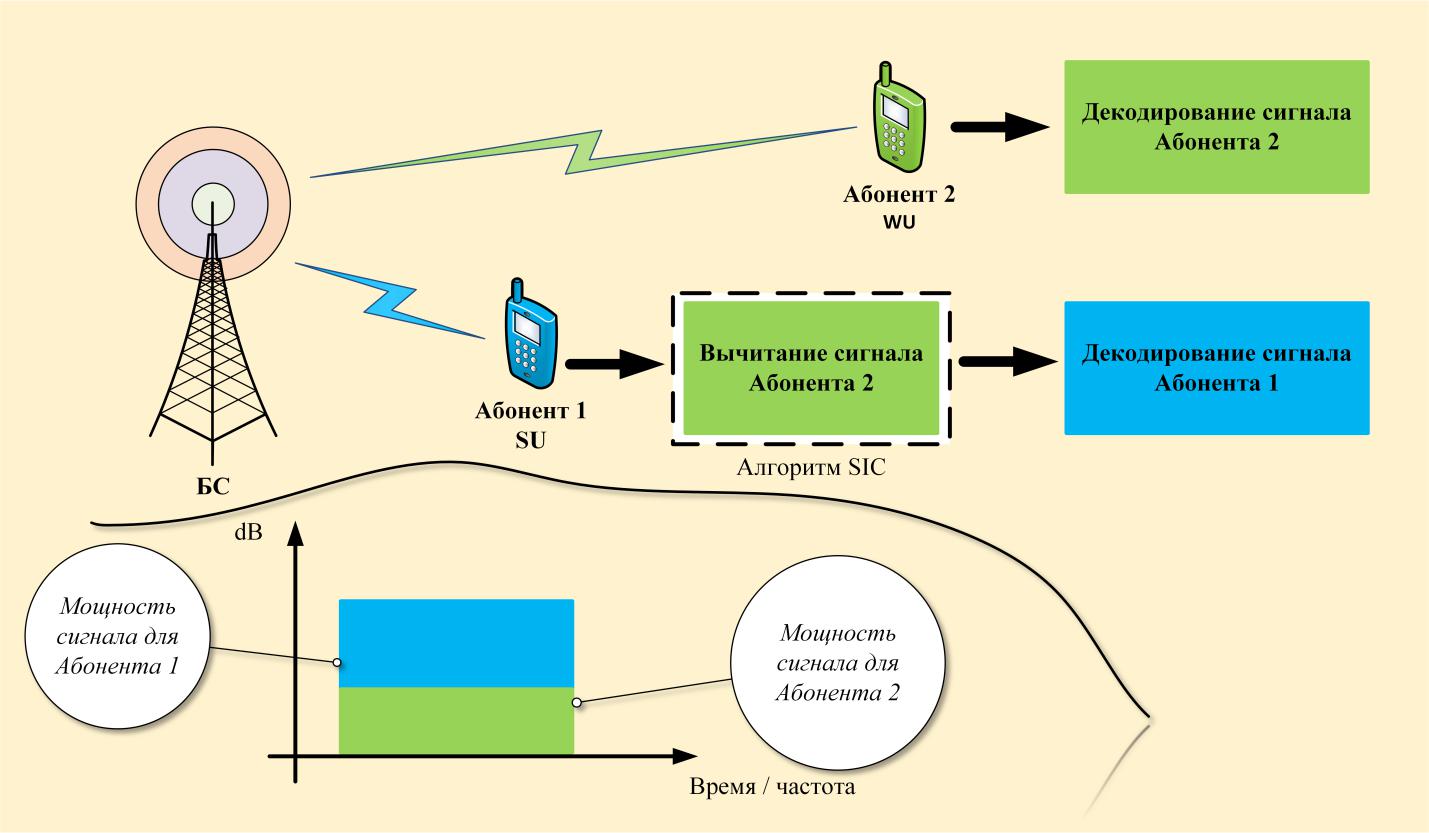 2
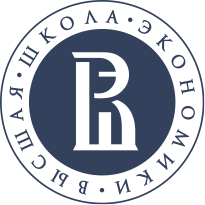 Департамент прикладной математики
Постановка задачи
Разработать алгоритм, максимизирующий заданную функцию полезности, в качестве которой могут выступать:
Среднегеометрическая пропускная способность
Среднегеометрическая скорость загрузки
3
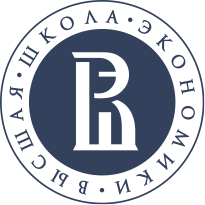 Департамент прикладной математики
Актуальность поставленной задачи
Разработанный алгоритм может использоваться в сотовых сетях пятого поколения (5G)
Алгоритм позволит улучшить качество обслуживания абонентов сотовой сети
4
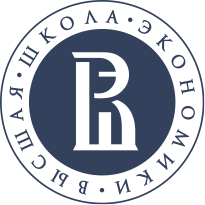 Департамент прикладной математики
Результат проекта
Алгоритм распределения ресурсных блоков между пользователями, реализованный на С++
5
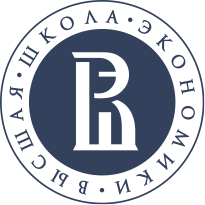 Департамент прикладной математики
План работы
Построение математической модели планировщика
Реализация планировщика на языке С++
Тестирование модели
Статья на конференцию IEEE (например, IEEE Globecom, IEEE ICCC)
6
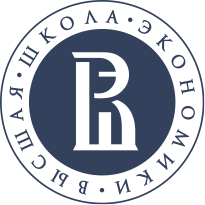 Департамент прикладной математики
Команда. Распределение ролей
Хоров Евгений Михайлович – руководитель проекта
Румянцева Екатерина –  разработчик, исследователь
7
Спасибо за внимание
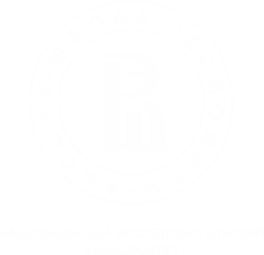 8